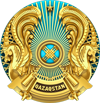 «Превентивная медицина - основа профессионального здоровья»
РИСКОРИЕНТИРОВАННЫЙ АСПЕКТ ПРЕВЕНТИВНОЙ ПОЛИТИКИ В СФЕРЕ ОХРАНЫ ТРУДА И ПРОМЫШЛЕННОЙ БЕЗОПАСНОСТИ
Председатель Комитета санитарно-эпидемиологического контроля МЗ РК Садвакасов Н.О.
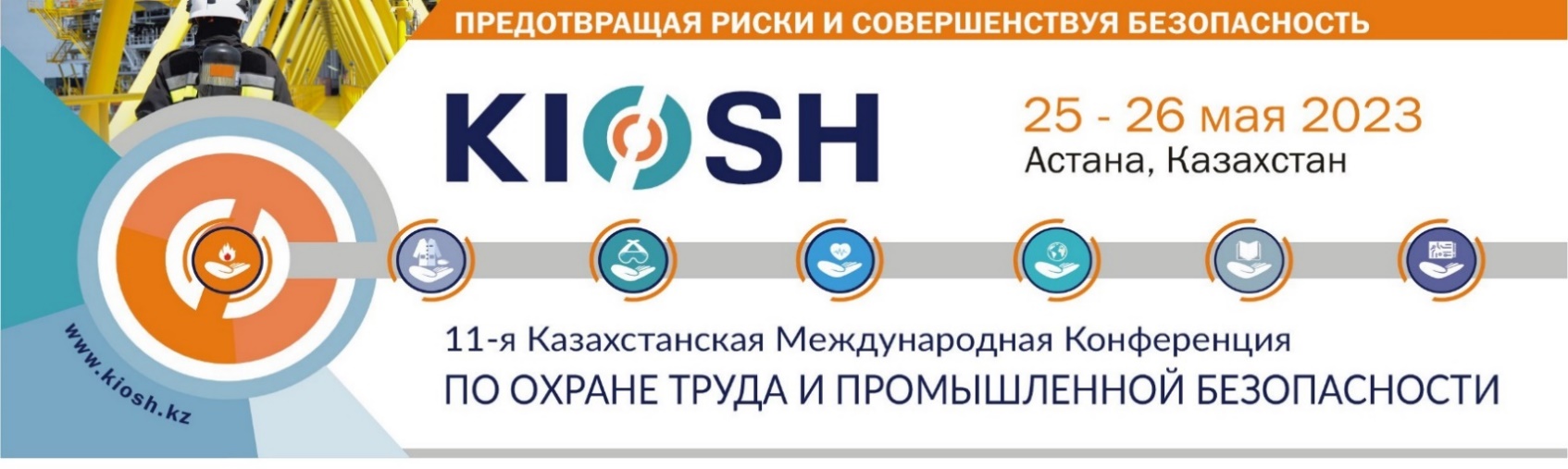 рискориентированный аспект превентивной политики в сфере охраны труда и промышленной безопасности
Превентивная медицина - это область медицины, основанная на принципе предотвращения болезней, инвалидности и смерти. 
В контексте охраны труда, это включает в себя такие меры, как регулярные медицинские осмотры, вакцинация и промышленная гигиена.
Медицина труда фокусируется на физическом и психическом здоровье работников, стремясь улучшить физические, структурные и социальные условия на рабочем месте.
Рискориентированный подход включает:
предварительную оценку рисков
разработку стратегий управления рисками
постоянный мониторинг и оценка.
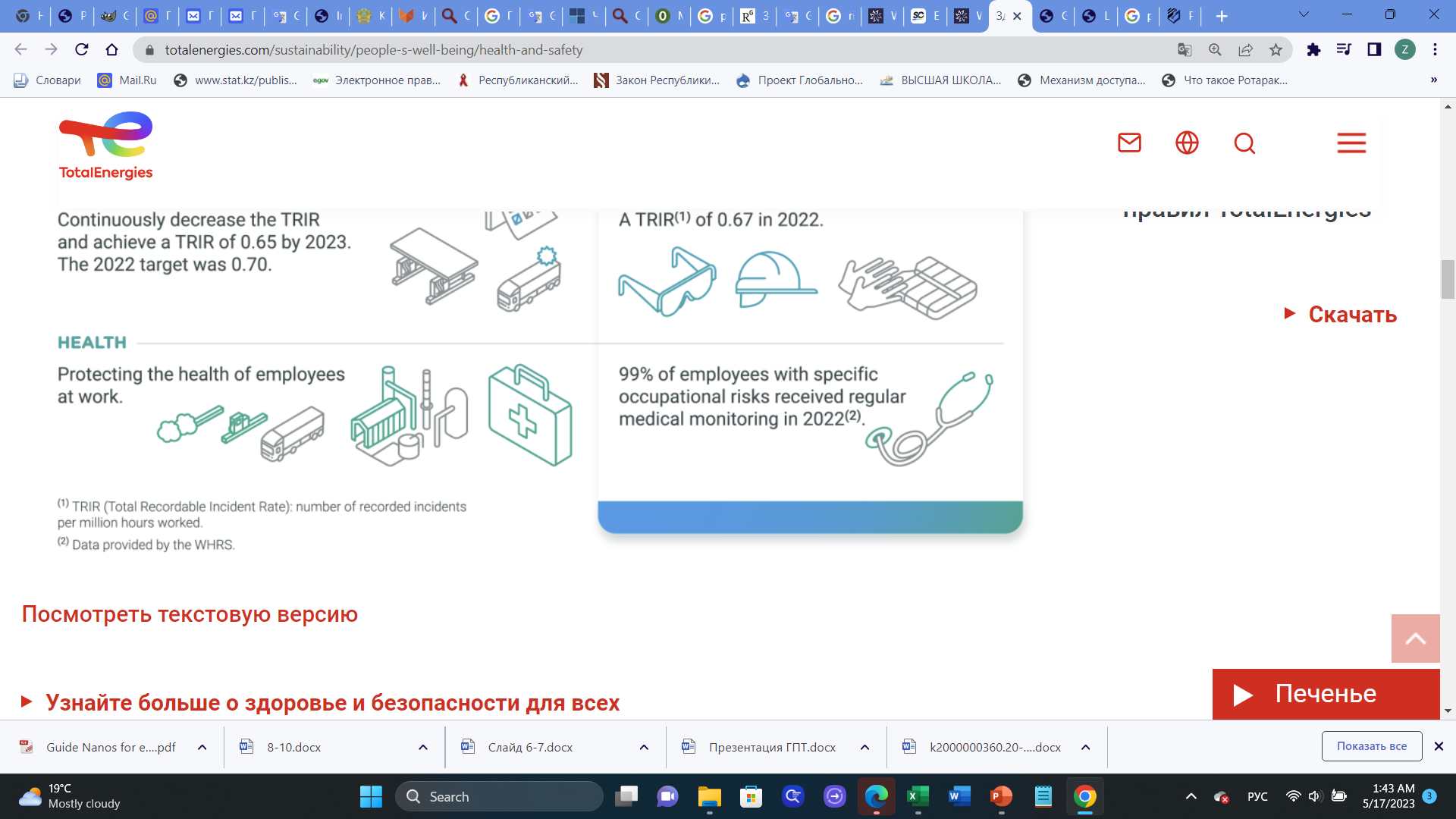 Рискориентированный аспект превентивной политики
2
КЛЮЧЕВЫЕ Международные  и национальные Нормативные Документы
1. Профилактика неинфекционных заболеваний, в том числе профессиональных, включает:
1) профилактику поведенческих факторов риска и повышение информированности населения;
2) внедрение программ управления хроническими неинфекционными заболеваниями (далее - НИЗ);
3) мониторинг факторов риска на подконтрольных объектах;
4) минимизация влияния производственных факторов риска заболеваний и контроль рисков для здоровья вследствие воздействия производственных вредных и (или) опасных факторов, с учетом их оценки должностными лицами контролирующих органов;
5) выявление лиц с хроническими НИЗ, в т.ч.профессиональными, скрининг, профилактических медосмотров, мотивации раннего обращения;
6) динамическое наблюдение и оздоровление лиц с хроническими заболеваниями, в том числе профессиональными, включая амбулаторное лекарственное обеспечение, медицинскую реабилитацию;
7) временный перевод на более легкую работу по состоянию здоровья.
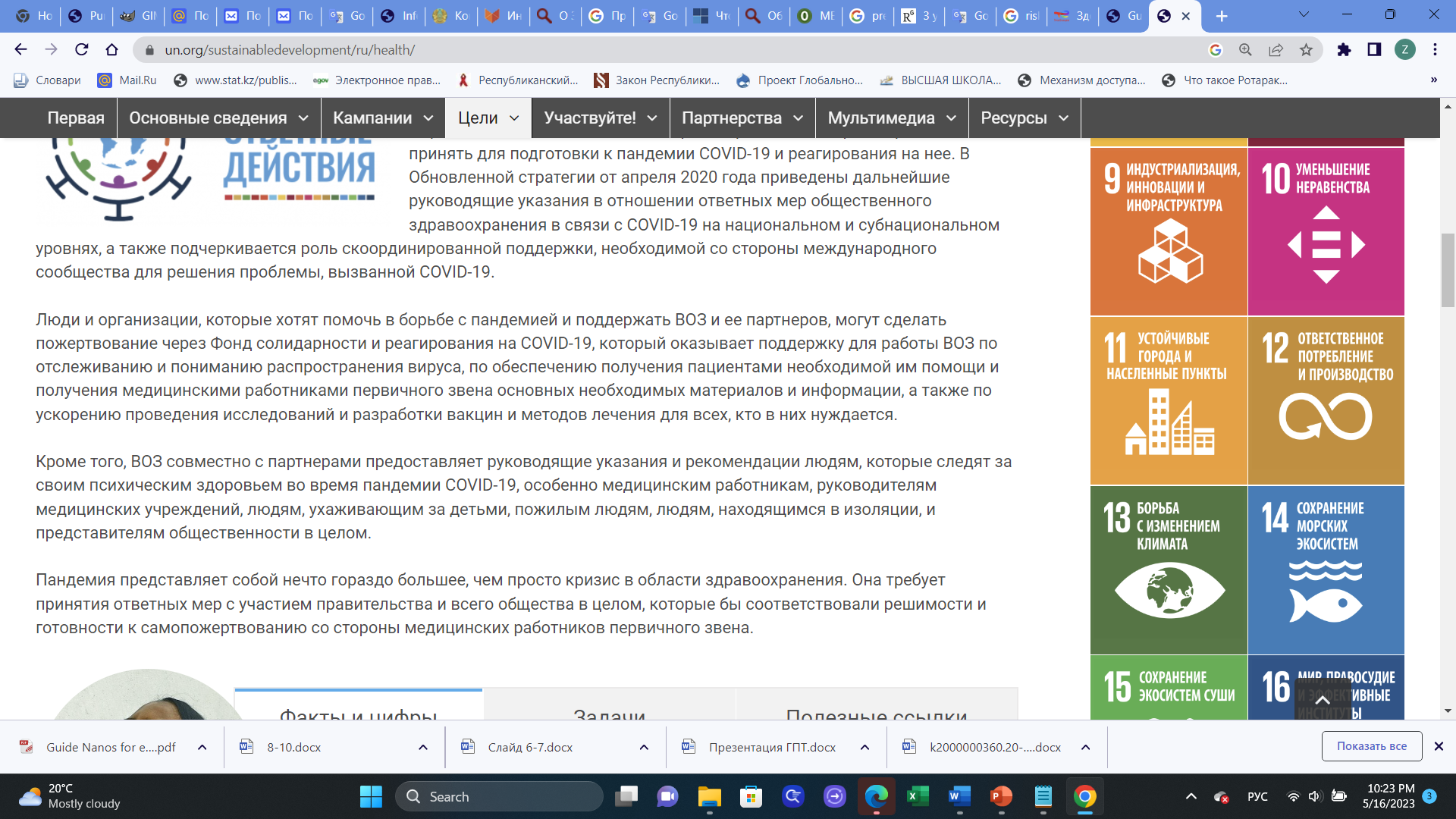 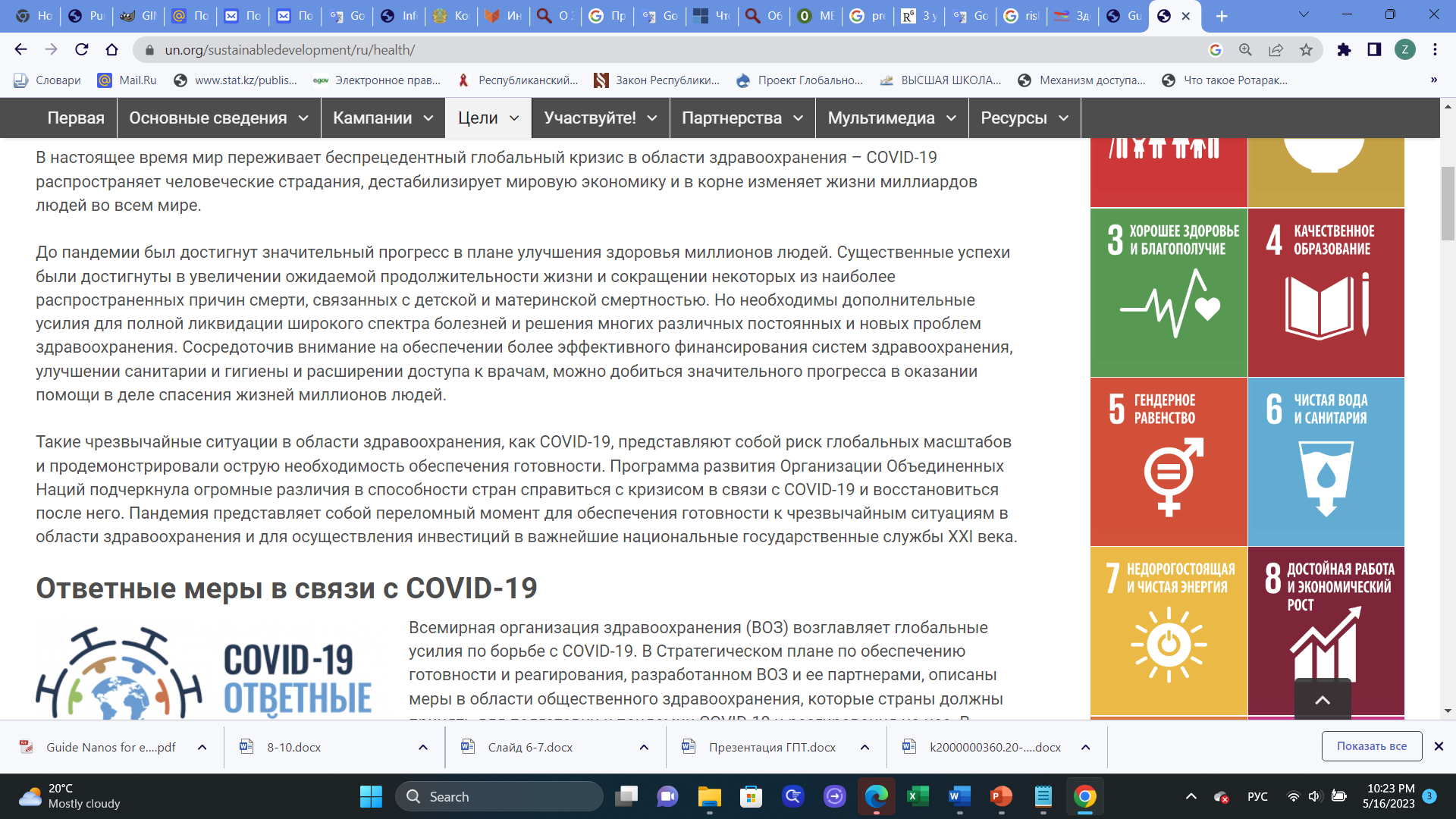 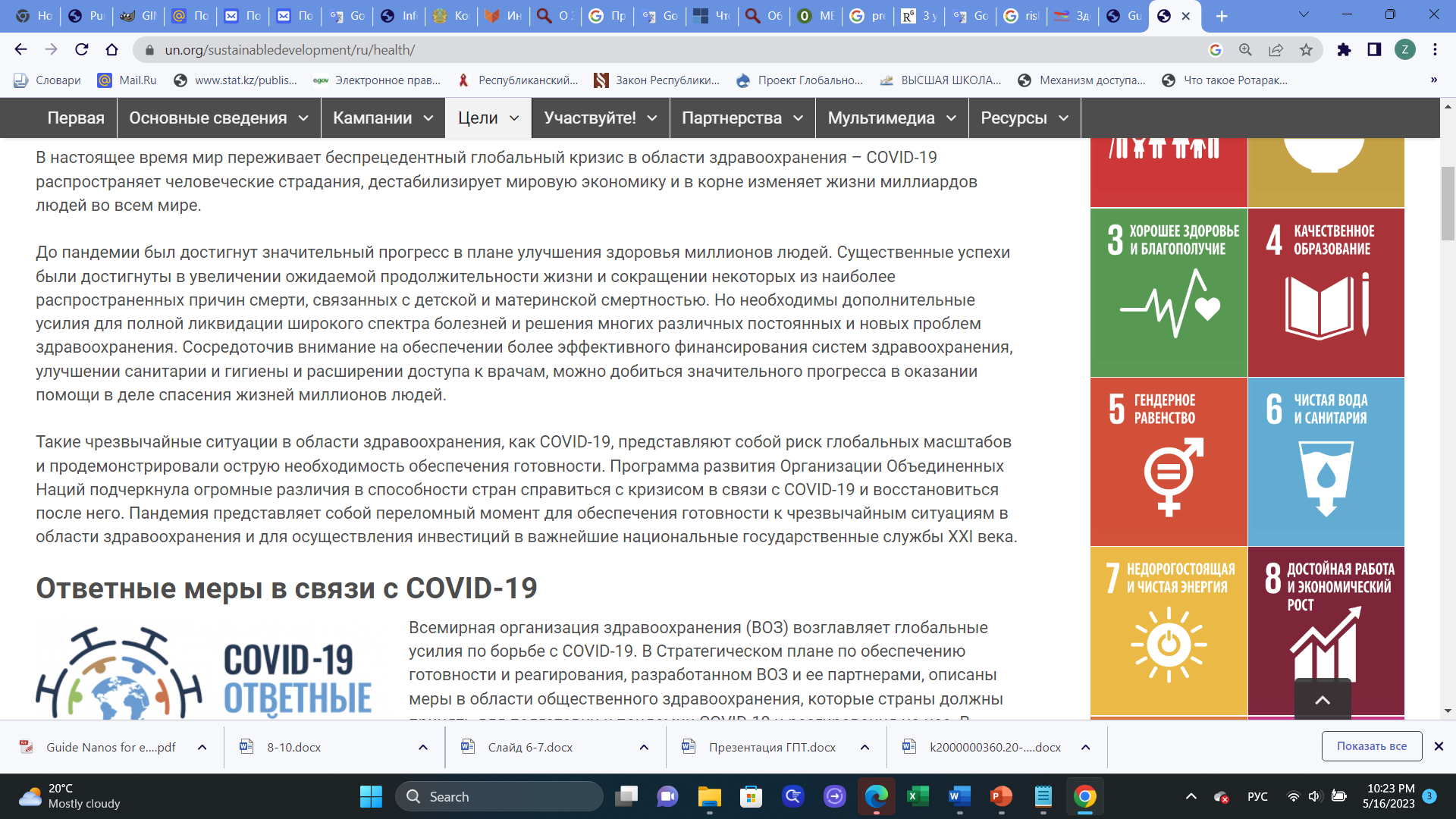 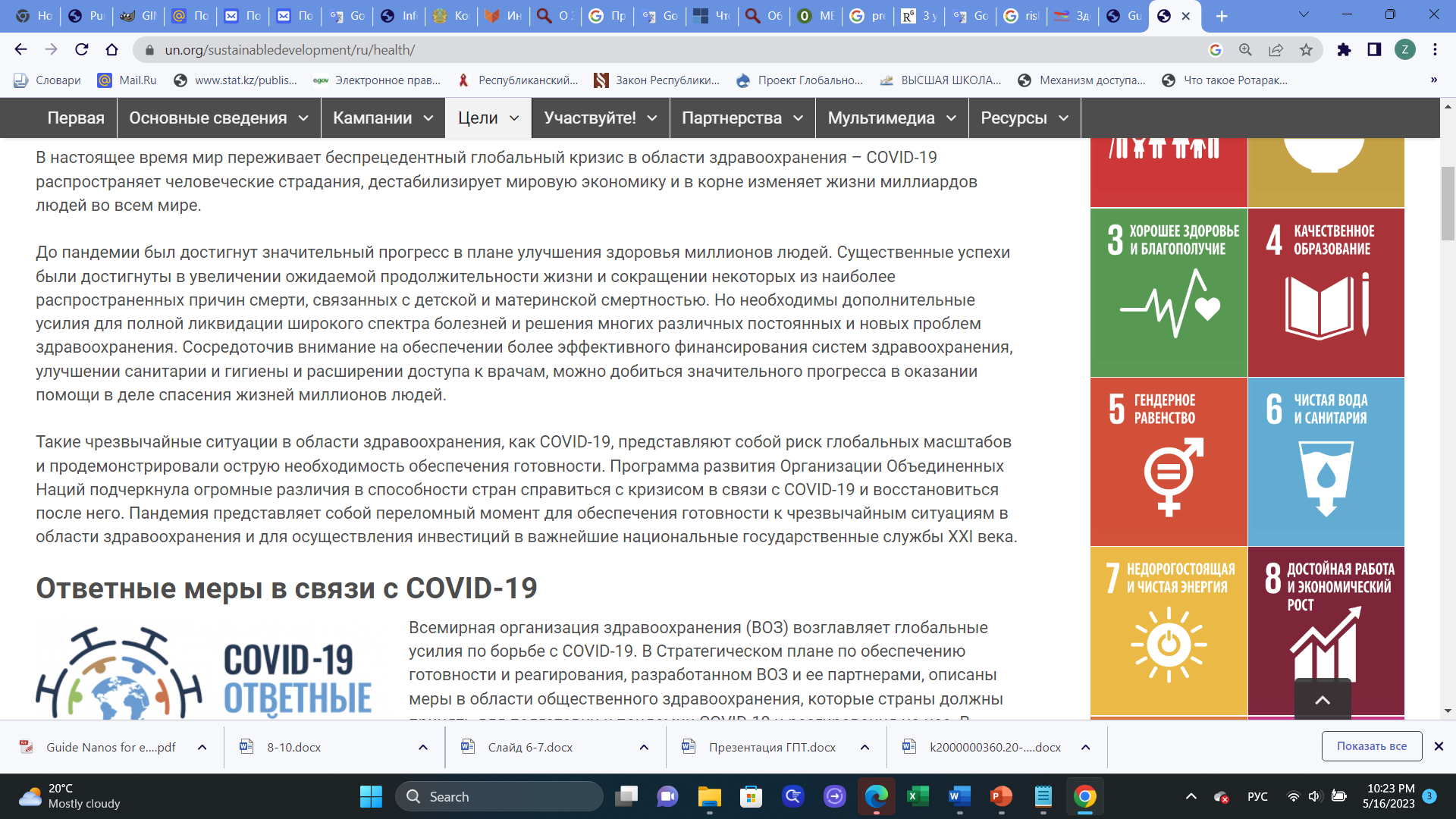 Международные нормативные документы:
1.	Международная организация труда (ILO): Соглашения и рекомендации, касающиеся охраны труда и промышленной безопасности. Ссылка на документы ILO
2.	ISO 45001:2018: Международный стандарт систем управления охраной здоровья и безопасностью труда (OHSM). Ссылка на документ ISO 45001:2018
Нормативные документы Казахстана:
1.	Закон Республики Казахстан "Об охране труда" от 18 ноября 2010 года № 414-IV: Этот закон устанавливает основные принципы и нормы охраны труда в Казахстане. 
2.	Правила охраны труда, утвержденные Постановлением Правительства Республики Казахстан от 31 мая 2013 года № 598: Эти Правила устанавливают общие требования к охране труда. 
3.	Кодекс Республики Казахстан "О здоровье народа и системе здравоохранения" от 18 сентября 2009 года № 193-IV: В этом документе содержатся положения, касающиеся профессионального здоровья и превентивной медицины.
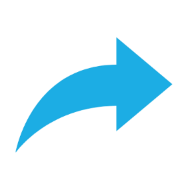 3
Государственный санэпиднадзор за промышленными объектамиПоказатели содержания загрязняющих веществ в воздухе рабочей зоны
4
Профессиональная заболеваемость и отравления
5
обстоятельства и условия, возникновения профессиональных заболеваний, РК, 2022 г.
6
НЕОБХОДИМЫЕ ОПЕРАТИВНЫЕ МЕРЫ
Выявление и переучет вредных факторов производственной среды на подконтрольных промышленных объектах, особое внимание обратить на объекты 1 и 2 класса опасности;
	Количественная оценка степени риска ущерба для здоровья работников вредных факторов производственной среды, напряженности труда;
	Контроль  проведения обязательных медицинских осмотров на предприятиях с вредными условиями труда;
Санэпиднадзор за технологическими процессами, новыми технологиями и др;
Лабораторно-инструментальный контроль за вредными производственными факторами  на объектах;
	Осуществление полного комплекса  санитарно-гигиенических мероприятий при регистрации профзаболеваний и отравлений;
 Рассмотрение вопроса работы на промышленных предприятиях врачей-специалистов по медицине труда.
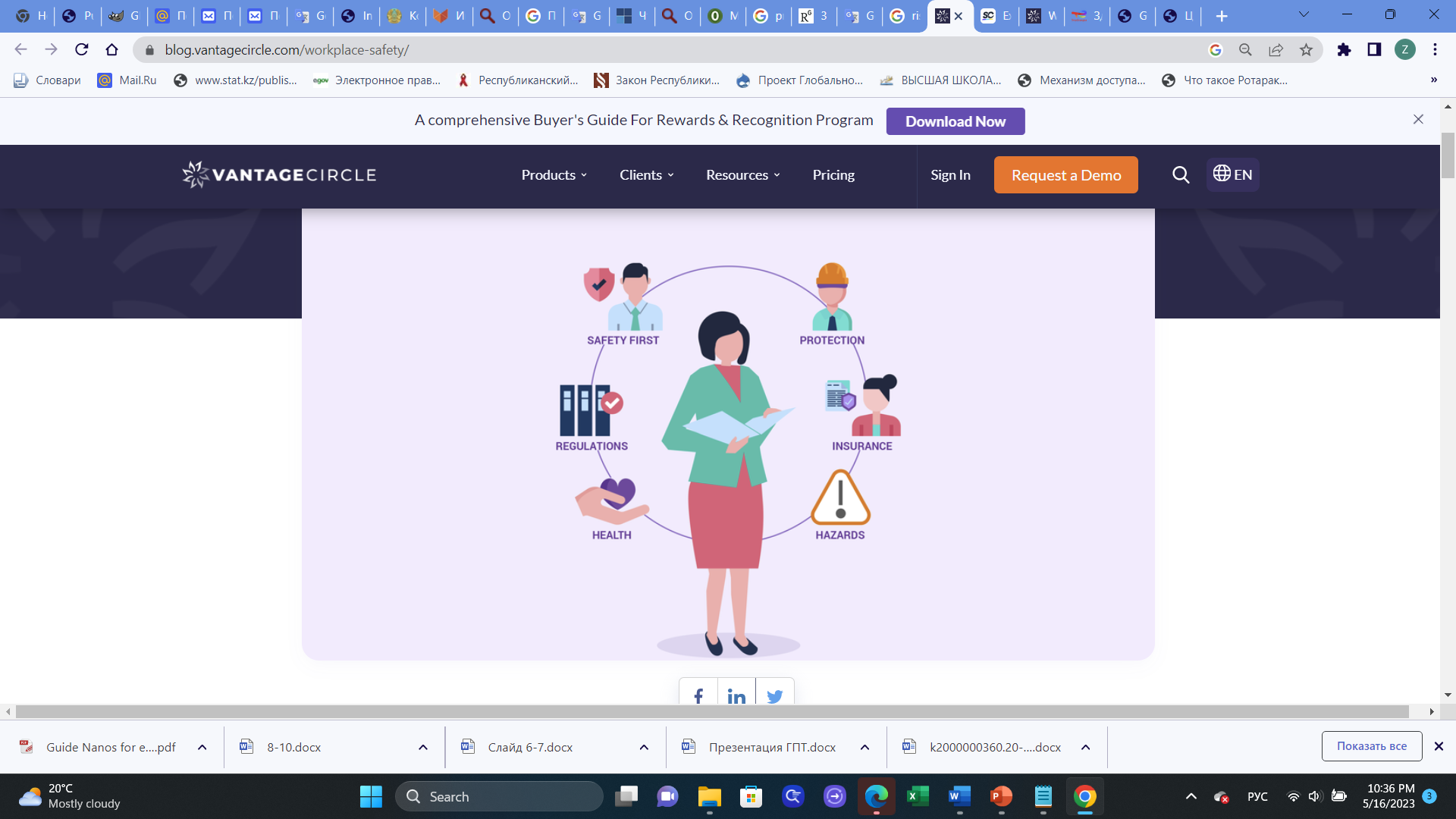 ЗАЩИТА
БЕЗОПАСНОСТЬ
НПА
СТРАХОВАНИЕ
ЗДОРОВЬЕ
ОПАСНОСТЬ
7
Пути Решения Проблем на рабочем месте
«Управление рисками в области охраны труда и здоровья – это управление бизнес-рисками». Американское общество специалистов по безопасности
8
РЕКОМЕНДАЦИИ
9